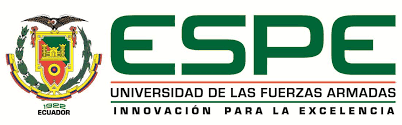 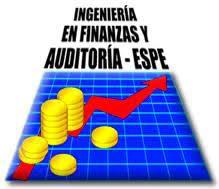 DEPARTAMENTO DE CIENCIAS ECONÓMICAS ADMINISTRATIVAS Y DE COMERCIO 

 CARRERA DE INGENIERÍA EN FINANZAS Y AUDITORÍA CPA
  TRABAJO DE TITULACIÓN, PREVIO A LA OBTENCIÓN DEL TÍTULO DE INGENIERO EN FINANZAS, CONTADOR PÚBLICO - AUDITOR 

  TEMA: GESTIÓN FINANCIERA Y SOSTENIBILIDAD DE LOS EMPRENDIMIENTOS FORMALES DE LA CIUDAD DE QUITO

  AUTORA: PÉREZ MENESES, VICTORIA EVELYN  DIRECTOR: ING. ANDRANGO VICUÑA, JUAN CARLOS   SANGOLQUÍ

2018
Antecedentes
Motivos de cierre de negocios año 2014 y 2015
Motivos de cierre de negocios año 2016
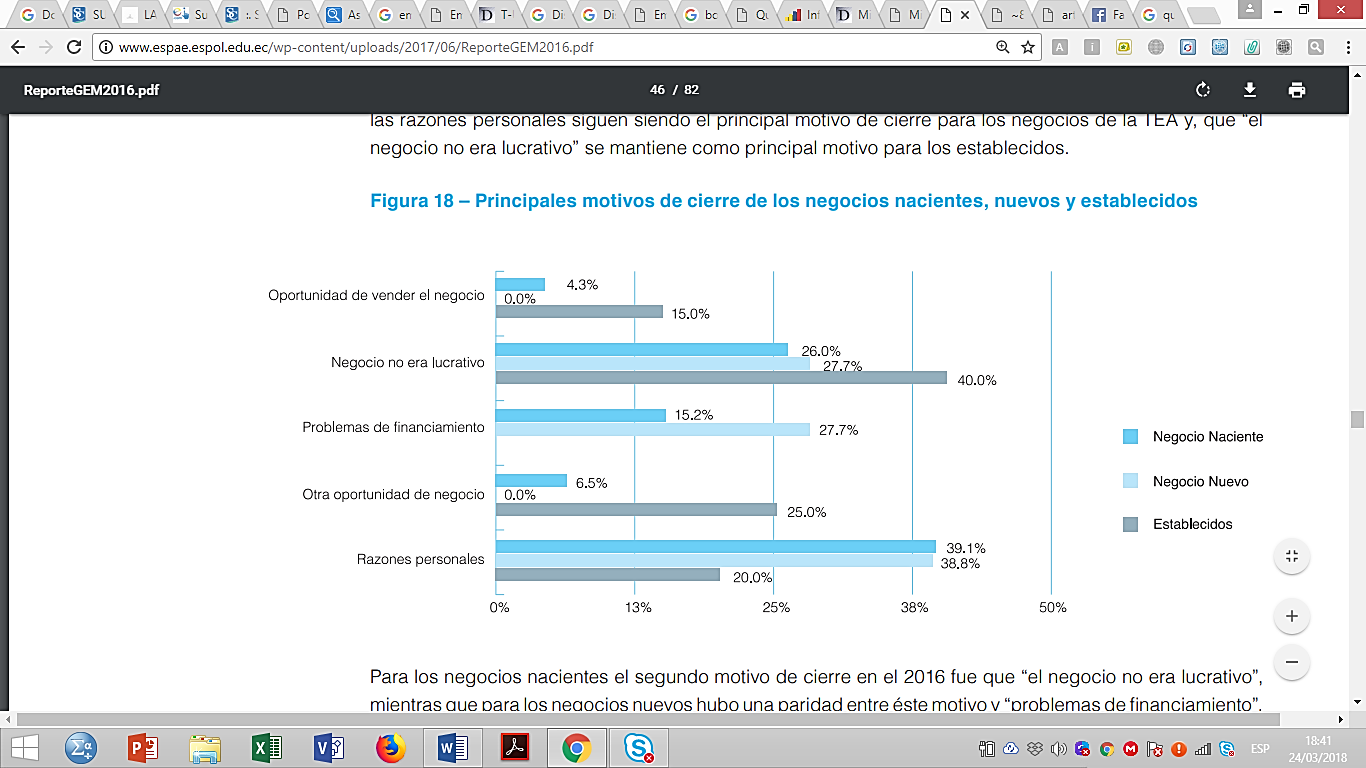 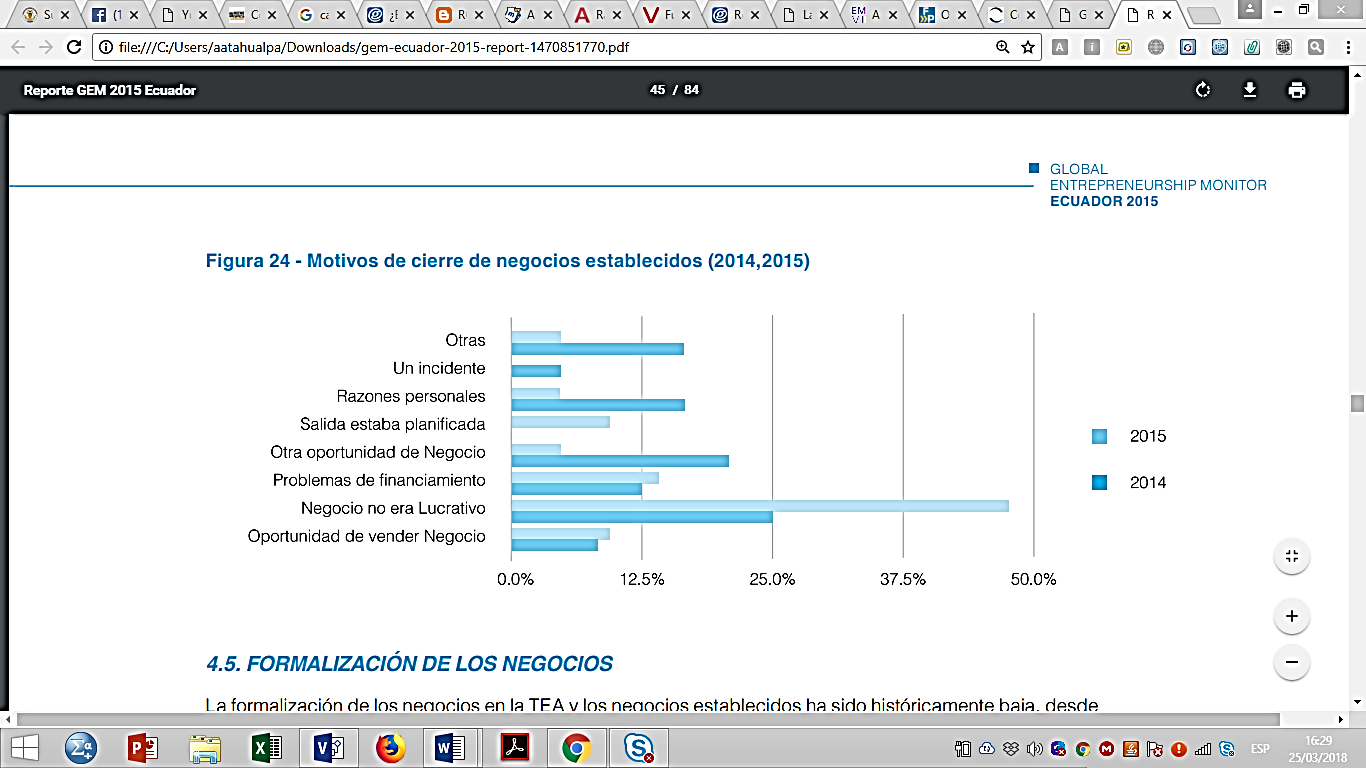 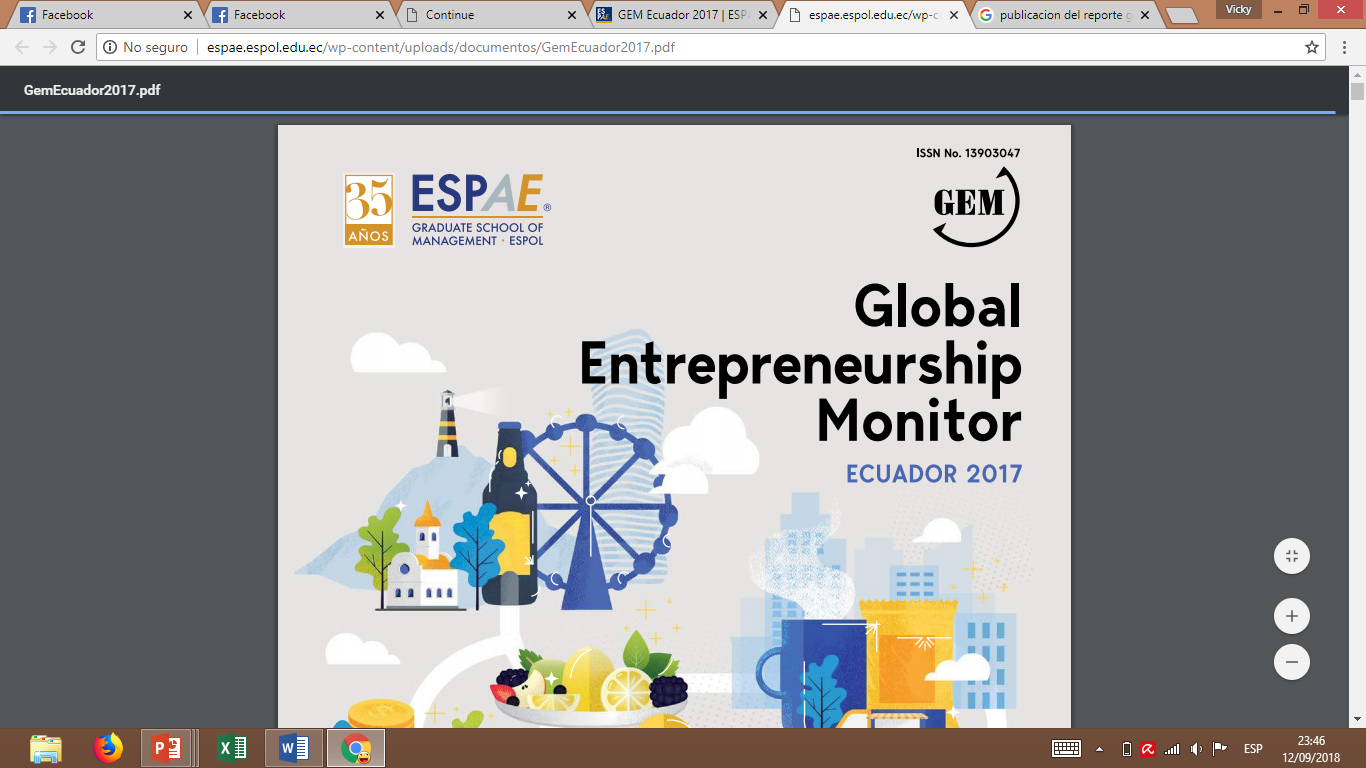 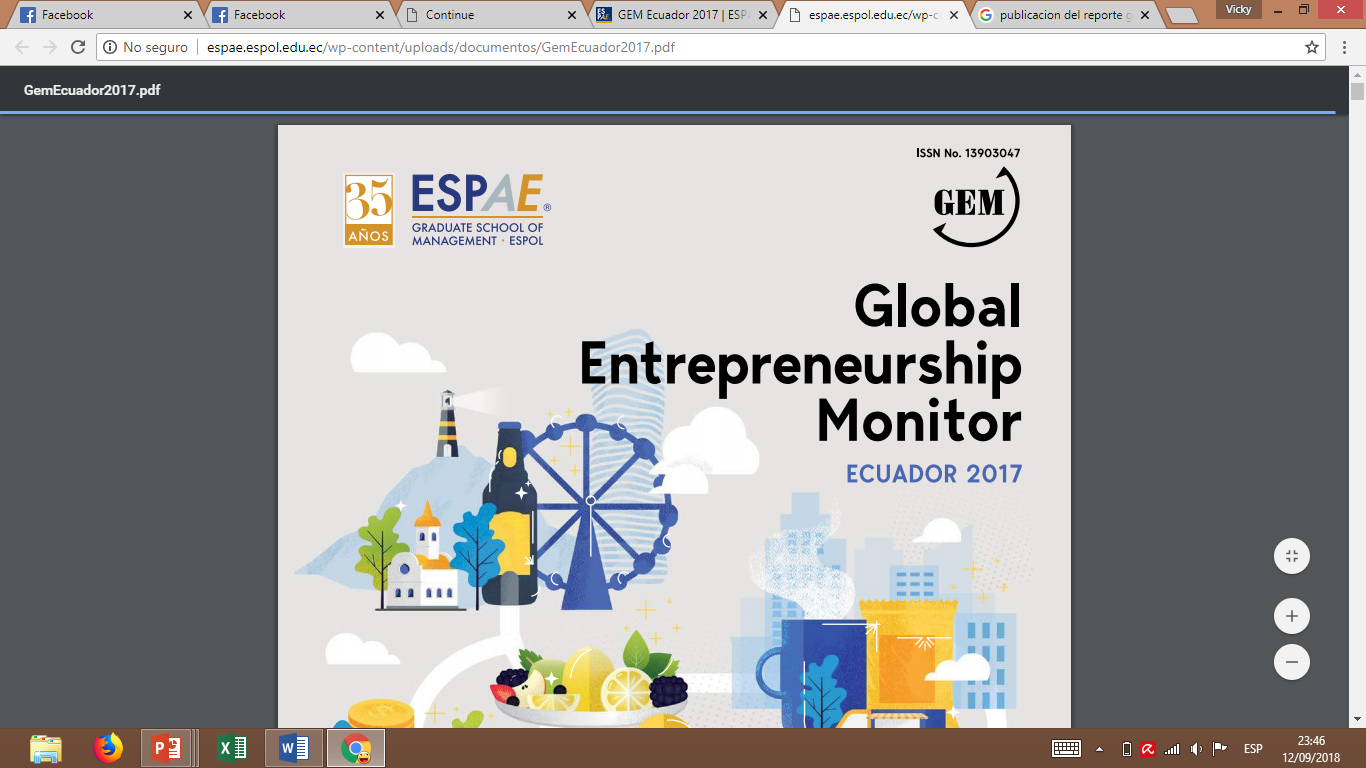 CAPÍTULO I INTRODUCCIÓN
Capítulo II MARCO TEÓRICO
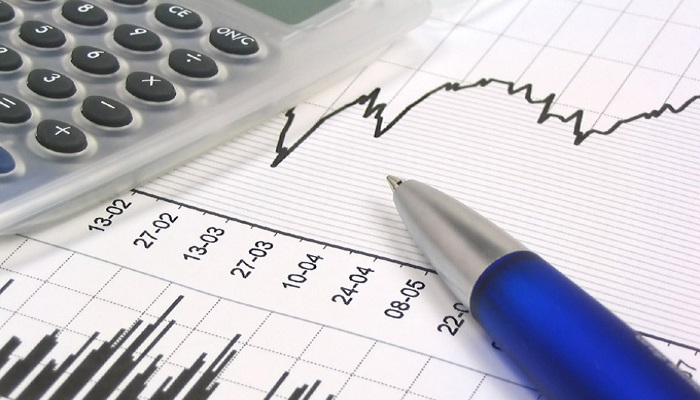 Papers
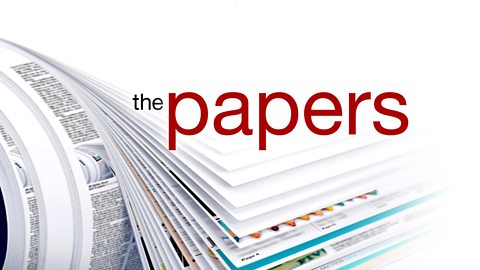 CAPÍTULO III MARCO METODOLÓGICO
Por su propósito o 
Fin
Aplicada
H1. La rotación de cuentas por cobrar incide positivamente en la sostenibilidad de los emprendimientos.
H2. La liquidez incide positivamente en la sostenibilidad de los emprendimientos
H3. El apalancamiento incide positivamente en la sostenibilidad de los emprendimientos.
H4. La utilidad incide positivamente en  la sostenibilidad de los emprendimientos.
H5. La rotación de cuentas por pagar incide positivamente en la sostenibilidad de los emprendimientos.
Por Fuentes 
de Información
Mixto
Enfoque de 
Investigación
Mixto
Por las unidades 
de análisis
Insitu
Por el Control 
de las 
Variables
No Experimental
Instrumentos de recolección de información
Por el Alcance
Correlacional
Técnicas de muestreo 
Probabilístico (aleatorio simple)
Encuesta
El tamaño de la muestra
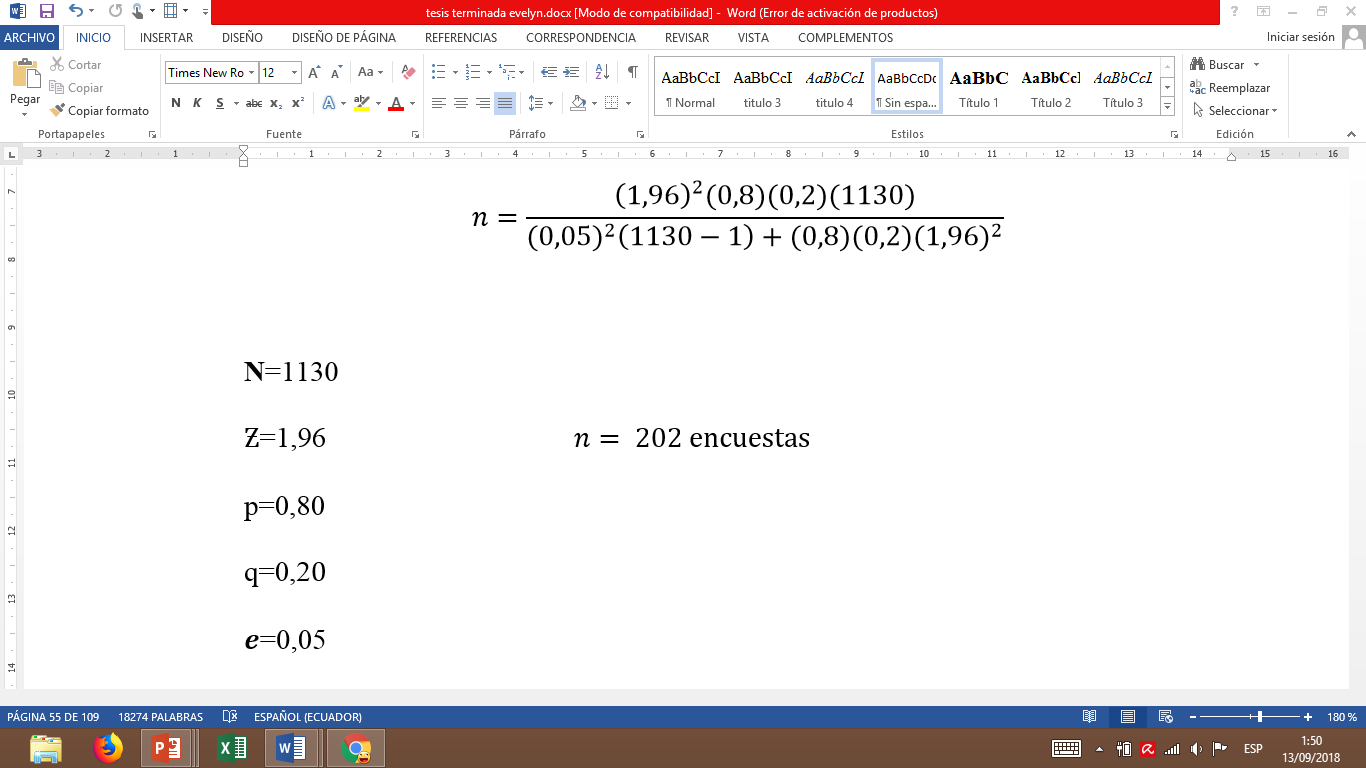 Tabulación de las encuestas mediante el software SPSS
(SRI, 2016)
(INEC, 2017)
Capitulo IV Análisis Univariado
Monto de préstamos IFIS (44,6%)
Financiamiento con recursos propios (97,5)
Monto préstamos informales (2)
Pregunta 3.- ¿El financiamiento para tener su emprendimiento fue mediante?
Pregunta 4 ¿El pago a los proveedores mensualmente es?
Pago a crédito a proveedores (45,5%)
Pago de contado a proveedores
Pregunta 7 ¿El pago de sus clientes mensualmente al contado y crédito son?
Pago de clientes a crédito (16,8% )
Pago de clientes al contado
Pregunta 9 ¿El patrimonio de su emprendimiento tiene un valor de?
Pregunta 8 ¿Sus ingresos son destinados a?
Destino muy importante
Pregunta 11 ¿Sus activos fijos tienen un valor de?
Pregunta 10 ¿Cuál es el margen de utilidad que maneja en su emprendimiento?
Tabla Cuotas RISE
Análisis Bivariado
Fuente: (Mantilla, 2015)
Hipótesis 1: La rotación de cuentas por cobrar incide positivamente en la sostenibilidad de los emprendimientos.
Hipótesis 2: La liquidez incide positivamente en la sostenibilidad de los emprendimientos
Correlación rotación de cuentas por cobrar y ROE
Correlación entre liquidez y ROE
Análisis ejecutivo 
La asociación entre estas variables no existe.
Análisis ejecutivo 
La asociación entre estas variables no existe.
Fuente: (Mantilla, 2015)
Hipótesis 4: La utilidad incide positivamente en la sostenibilidad de los emprendimientos.
Hipótesis 3: El apalancamiento incide positivamente en la sostenibilidad de los emprendimientos
Correlación entre utilidad y ROE
Correlación entre apalancamiento y ROE
0,00
Análisis ejecutivo 
La asociación entre estas variables no existe.
Análisis ejecutivo 
La asociación entre estas variables es alta
Correlación entre la rotación de cuentas por pagar y ROE
Se obtuvo el valor de -0,037 en la correlación de Pearson por consiguiente se concluye que la relación y asociación entre estas variables es inversa según (Web Cache, 2018), las variables será en sentido inverso: a valores altos le corresponderán bajos, y a valores bajos, altos.
Estrategias propuestas para los emprendimientos RISE
Realizar presupuestos de caja para conocer los recursos monetarios que genera el emprendimiento con la finalidad de controlar que cantidad de dinero ingresa y egresa, estableciendo el saldo disponible y el proyectado.
Disminuir costos por más mínimo que sea, para generar competitividad en precios pero sin dejar de lado la calidad pues de esta manera se creara confianza y credibilidad ante los clientes.
Realizar conferencias con ayuda de Con Quito, para capacitar de manera masiva a los emprendedores y tomen acciones que puedan aplicar en sus negocios.
Conclusiones
Los registros contables que llevan los emprendimientos RISE son los ingresos y gastos, entregan notas de venta por montos superiores a 4 dólares y al final de las operaciones diarias emiten una nota de venta resumen por el monto total de las transacciones inferiores a 4 dólares, las cuales son revisados periódicamente por el SRI, los emprendedores RISE pagan mensualmente una cuota de acuerdo a su promedio de ingresos mensuales.
La investigación demuestra que la liquidez no incide positivamente en la sostenibilidad de los emprendimientos debido a que los emprendedores reciben el dinero de sus clientes y de la misma manera realizan el pago a sus proveedores, arriendo, Instituciones financieras y sueldos.
La utilidad incide positivamente en la sostenibilidad de los emprendimientos pues el 82,67% manejan márgenes de utilidad entre el (26% al 50%) y la rotación de cuentas por pagar incide de manera inversa es decir, si aumenta la otra disminuye.
El plazo de cuentas por pagar oscila entre 30 a 60 días en un 57,60%  y el plazo de cuentas por cobrar oscila entre 30 a 60 días en un 50%, demostrando que los plazos se encuentran en igualdad en su mayoría, si los emprendedores reciben el dinero de la misma manera cancelan de inmediato a sus proveedores.
Recomendaciones
Los registros financieros de los emprendedores deben ser claros, fidedignos, oportunos y concisos para que tengan sustento en cualquier revisión por parte del régimen tributario y evitar sanciones.
Coordinar de manera adecuada los ingresos y gastos del emprendimiento, no mezclar el dinero del negocio con el del bolsillo porque es una práctica perjudicial.
Definir cuanto se va generar o adquirir para tener la utilidad que se espera, tomando en cuenta al número de clientes que se debe apuntar y las ventas que se deben realizar.
Negociar los plazos de cobro y pago con clientes y proveedores, estableciendo en la medida de lo posible una cadena de cobros y pagos, al seleccionar al proveedor se debe tomar en cuenta que la materia prima llegue en los tiempos y condiciones acordadas para poder cumplir con el pago determinado
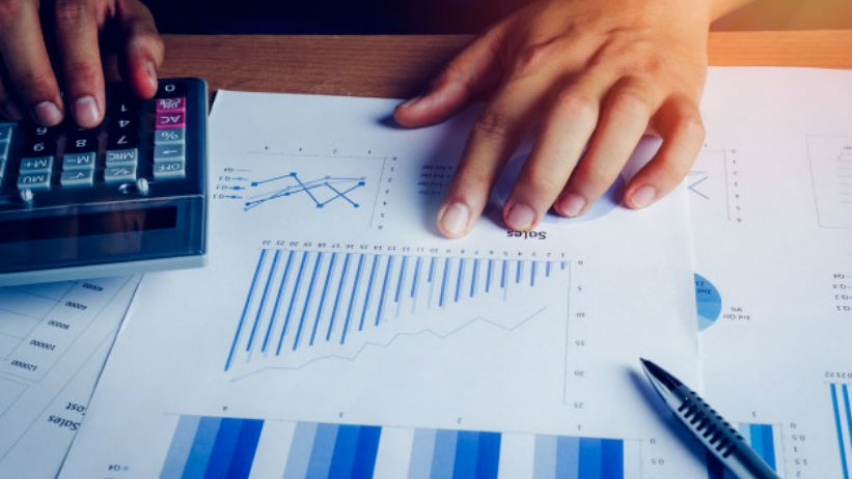 GRACIAS POR SU ATENCIÓN